GridPix CHIP3 plots.Gas mixture: Ne+CF4(10%)+isobutane(10%)TPC drift field ~300 V/cm
June 2024
ToT and ToA-Row-Col     “Noise”.  HV ON, no Fe55 (all runs: 40 sec)
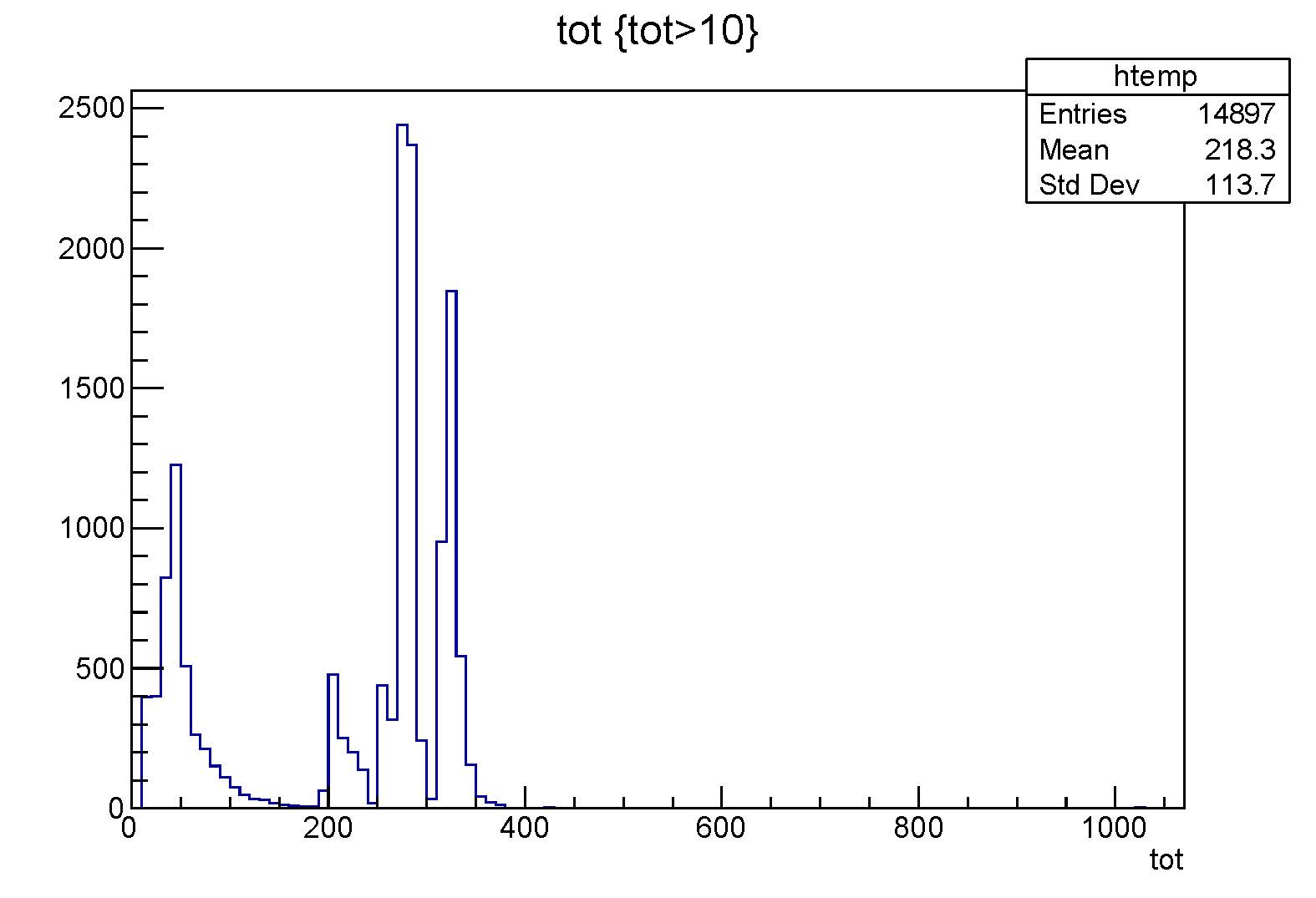 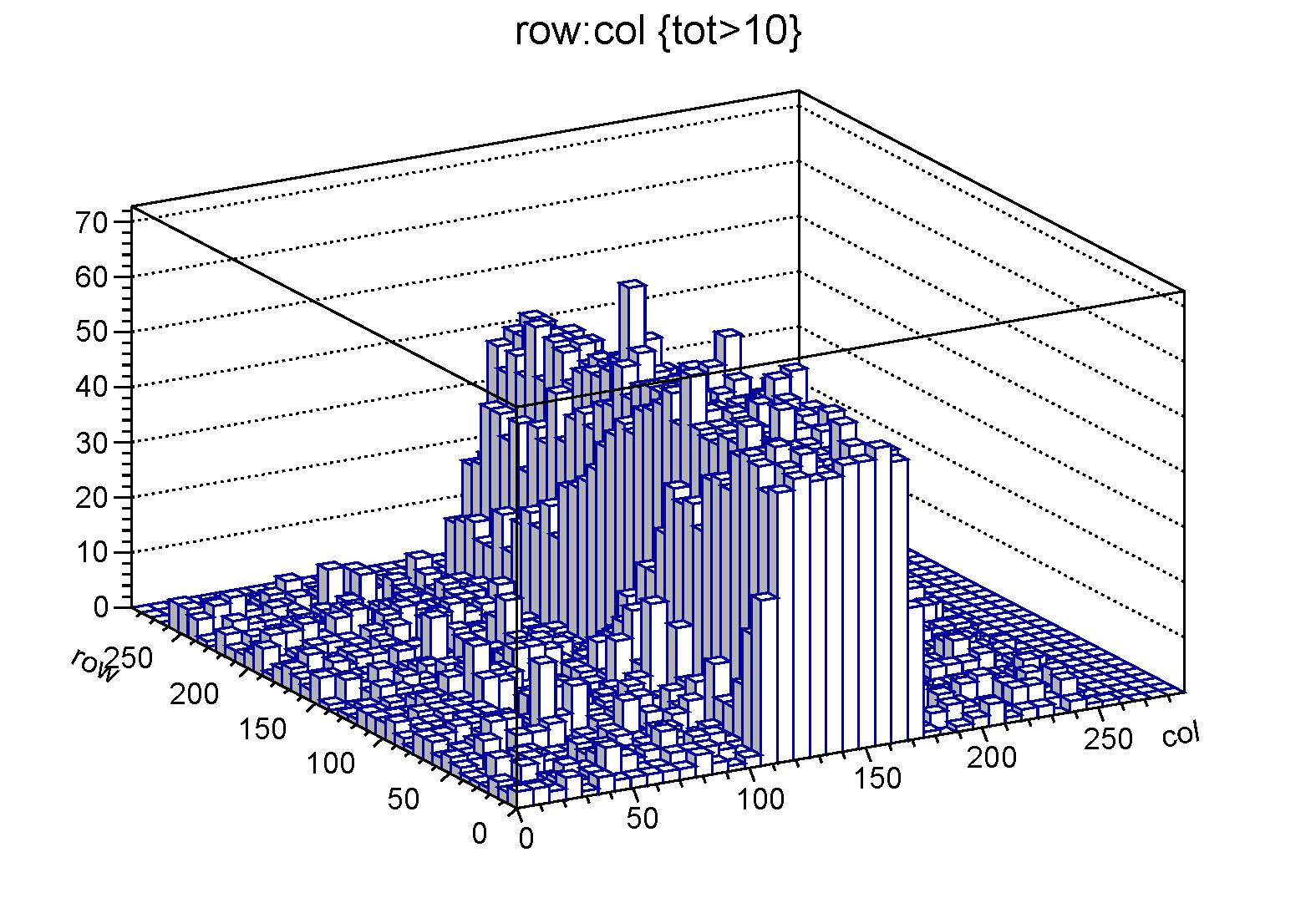 One of the first plot (Row-Col) after delivery and SW tuning
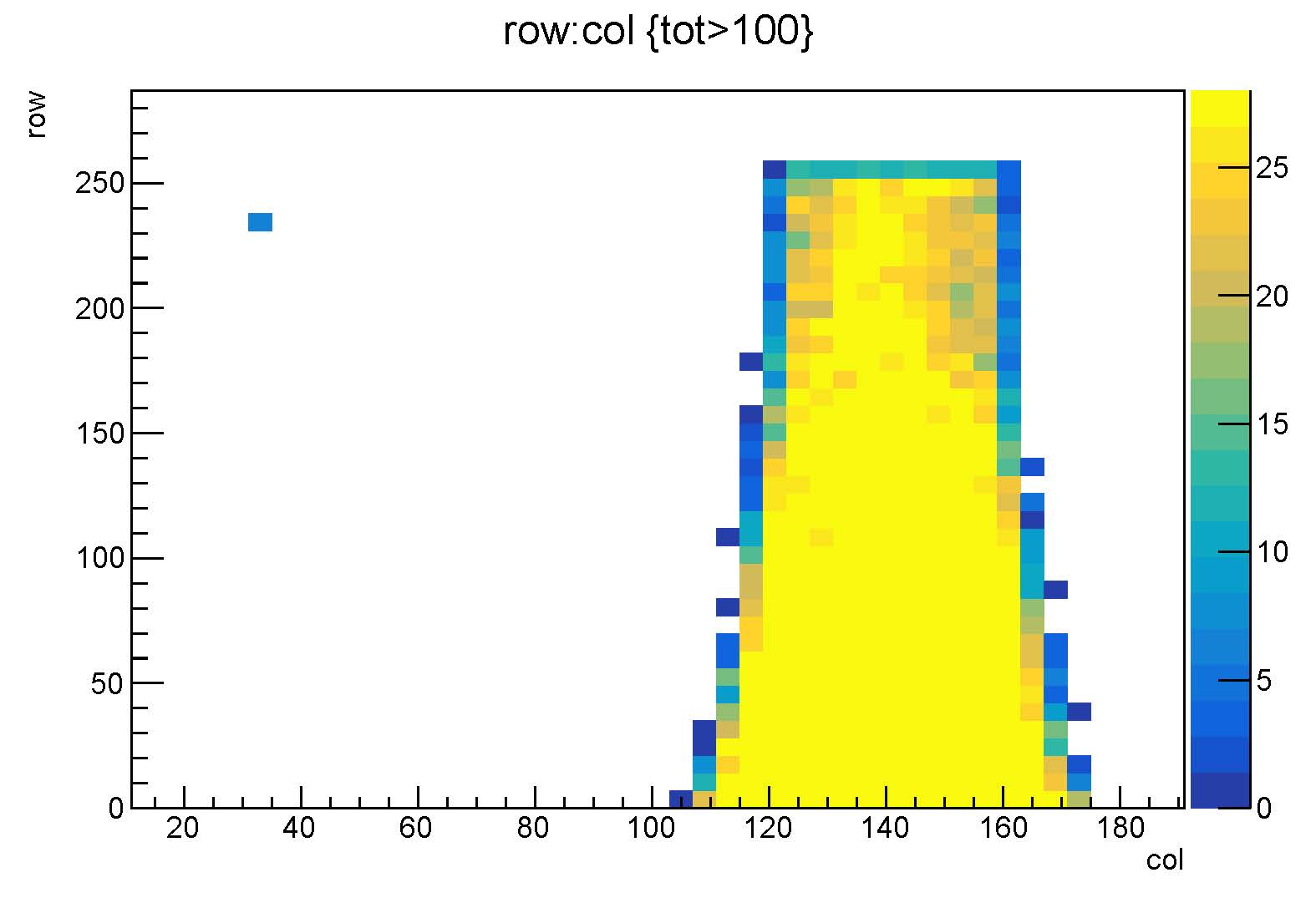 ToT for V mesh = 410V (left) and 440V.  Fe55
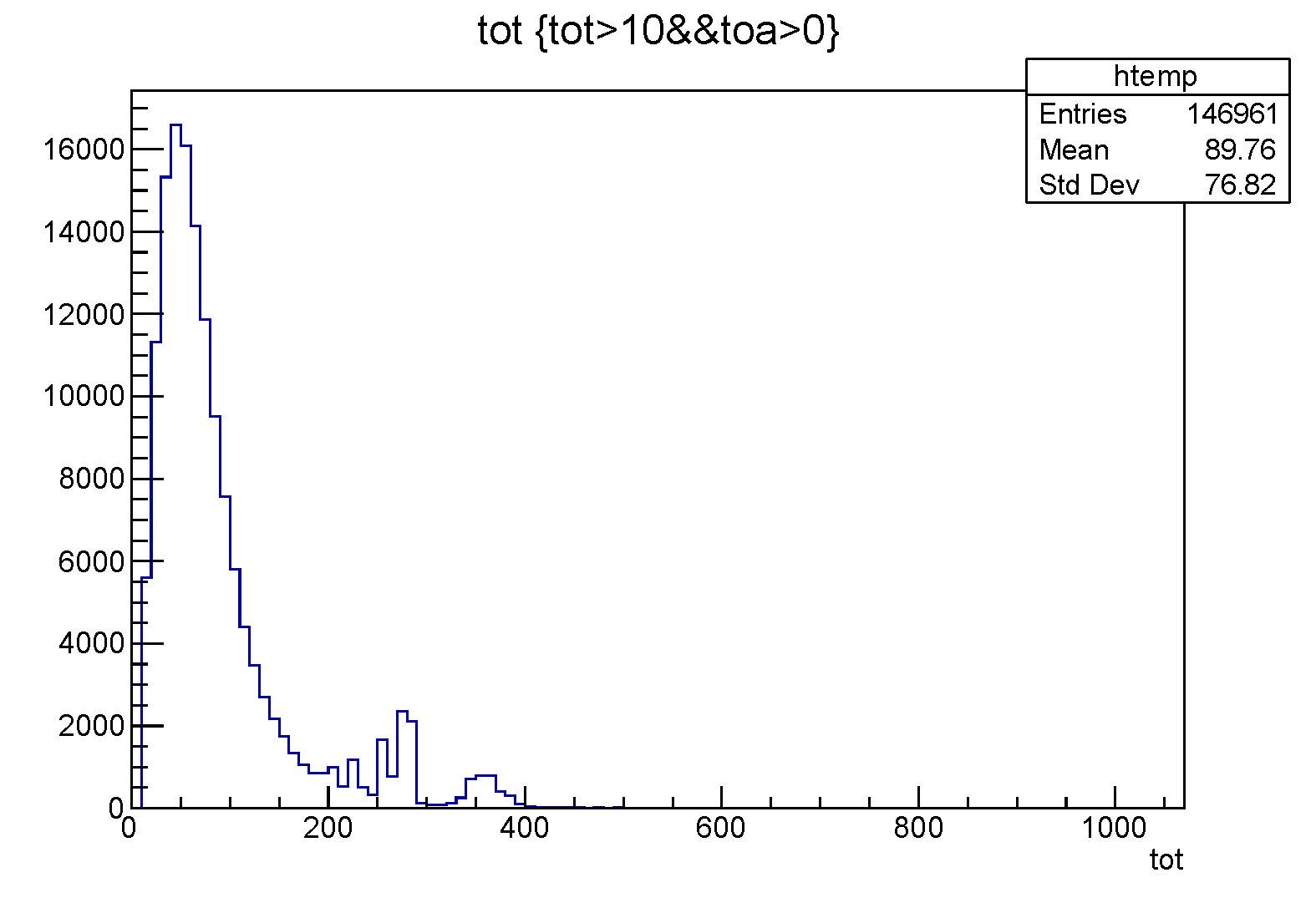 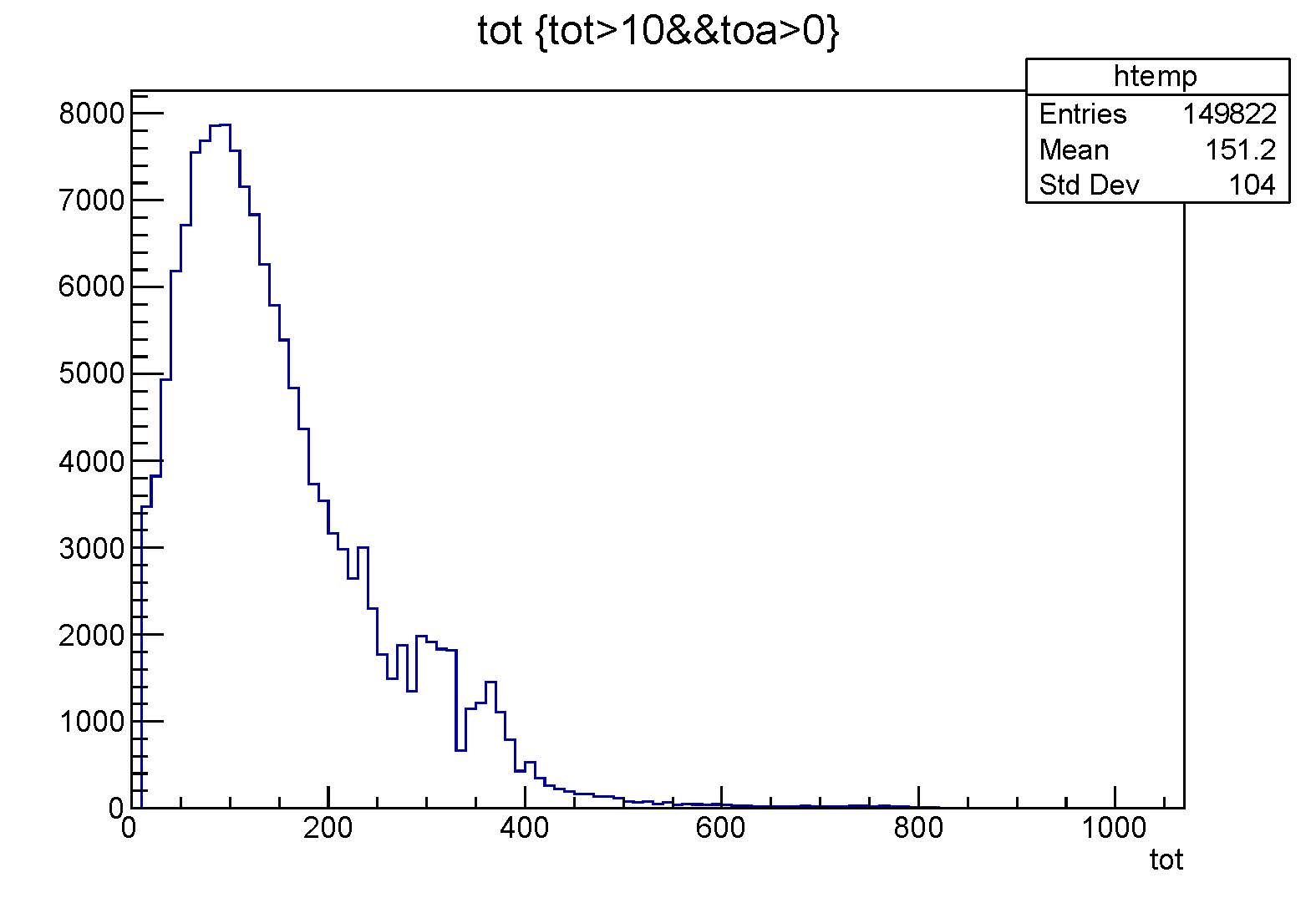 ToT and ToA-Row-Col for V mesh = 430V. Fe55
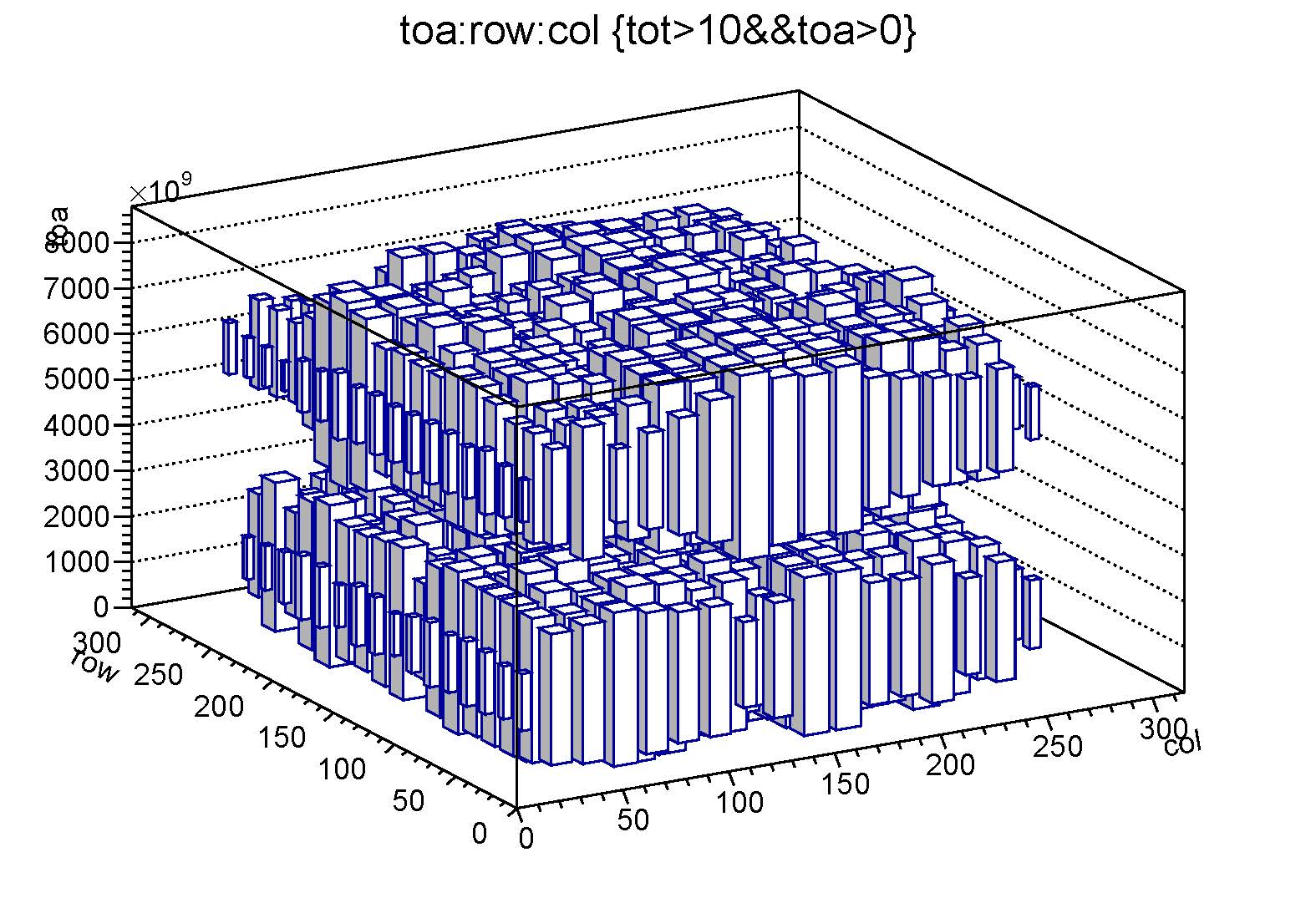 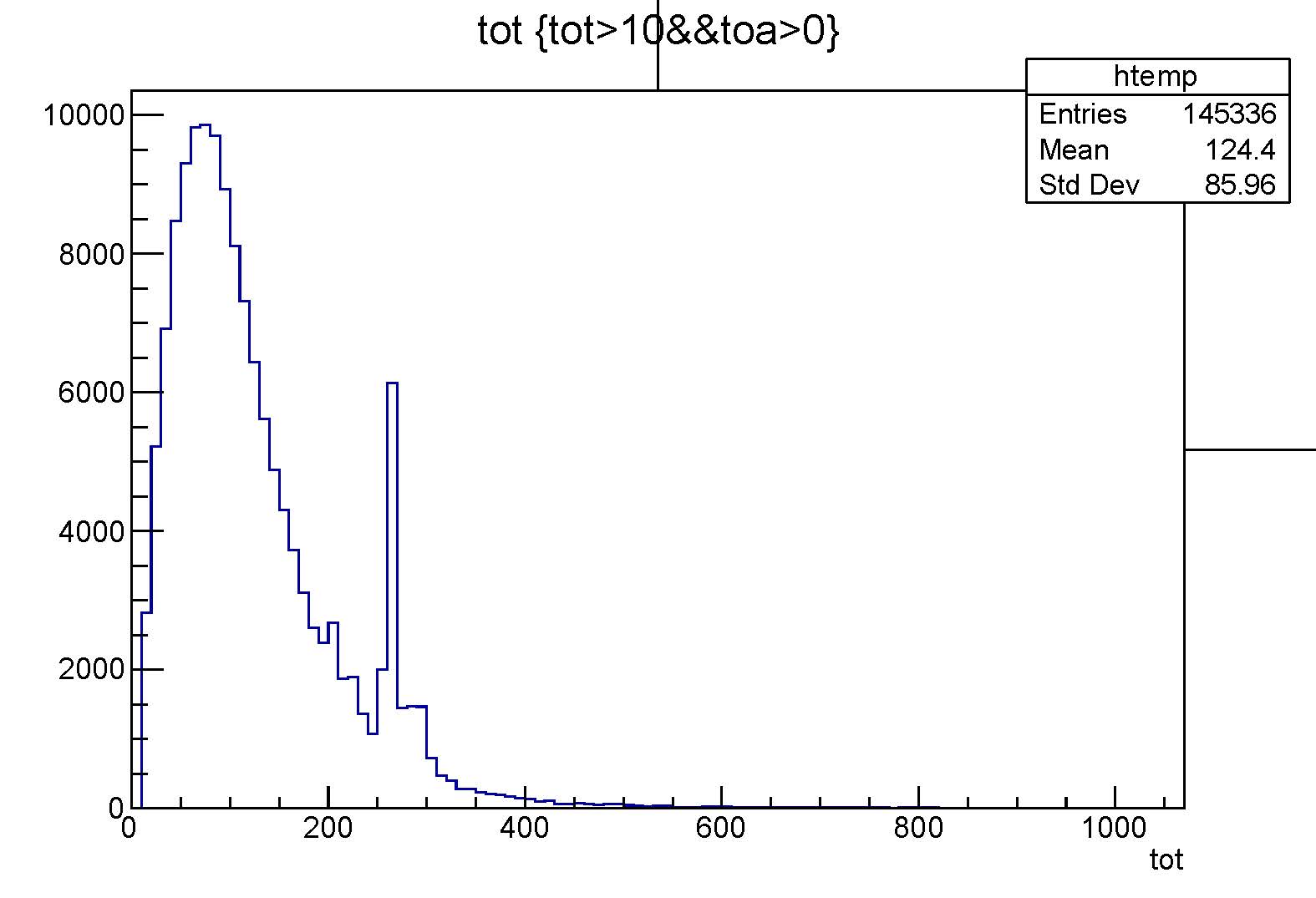 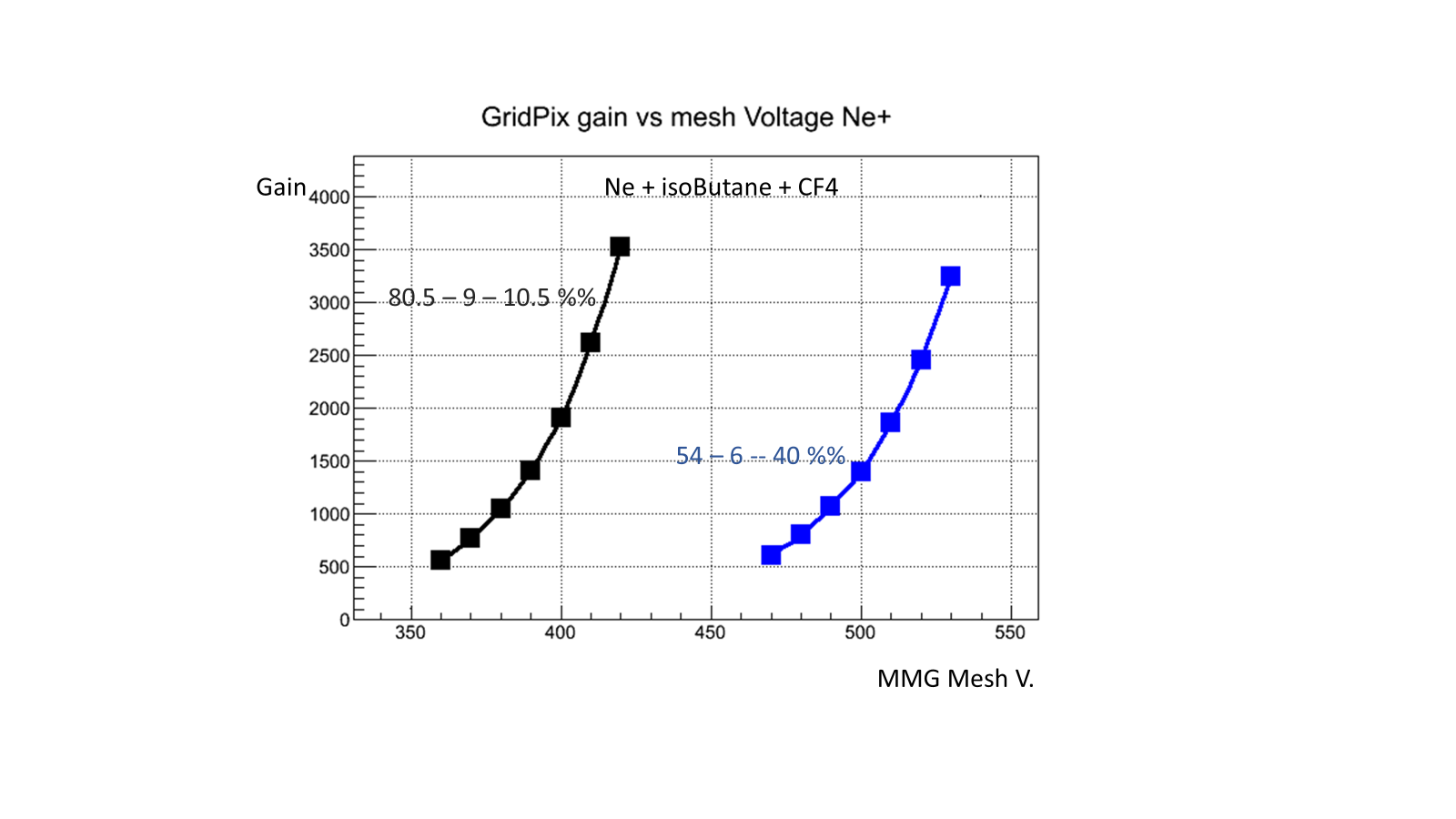 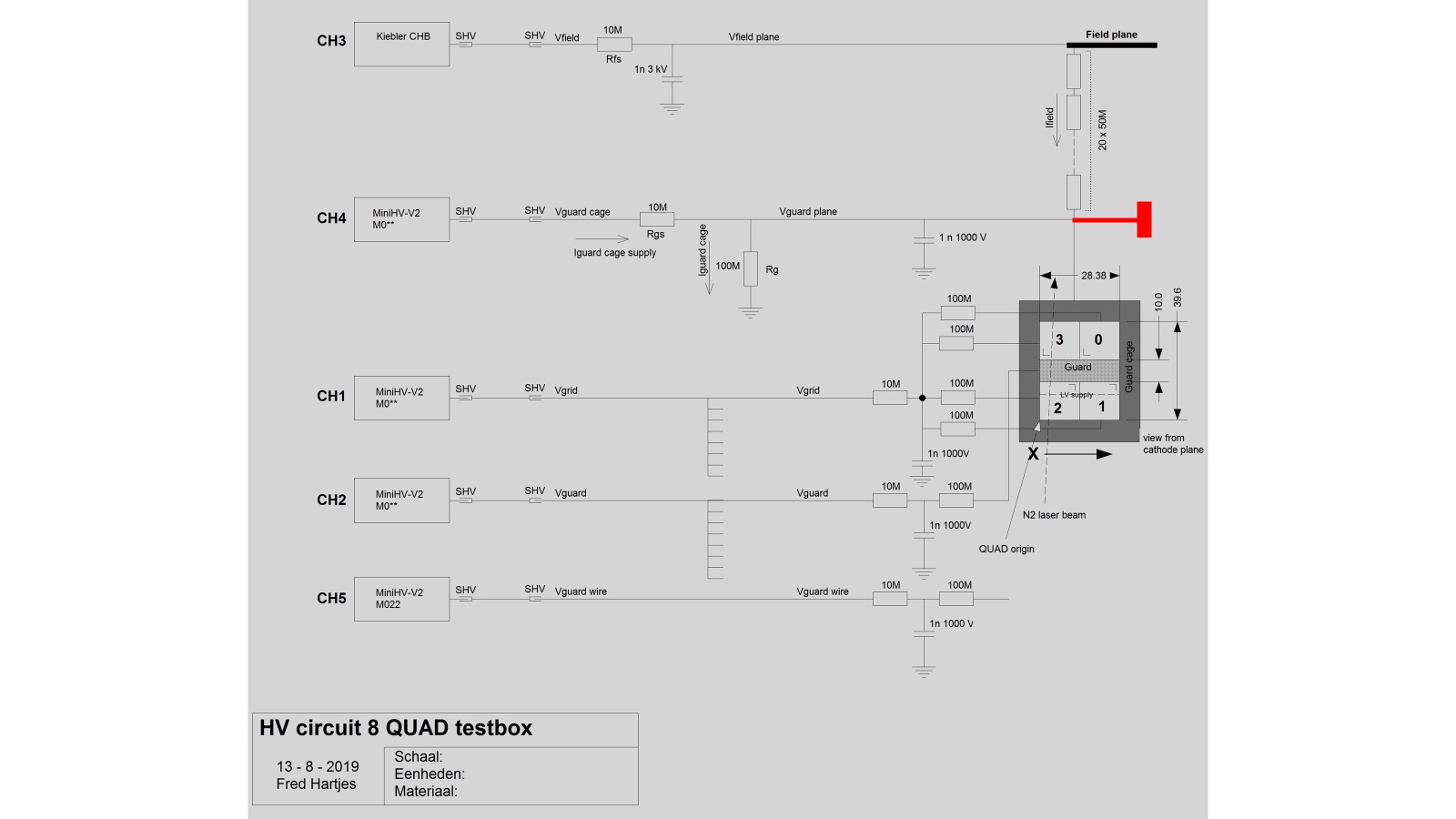